Smart Service Project
Leonard Walletzký
PA181 Services - Systems, Modelling and Execution
Examples of data portals
Brno - https://data.brno.cz/en/
Prague – http://opendata.praha.eu/
European Data portal - https://www.europeandataportal.eu/en
Rome - https://dati.comune.roma.it/
Naples - http://www.comune.napoli.it/opendata
Important project info
The project must solve a real problem
It is highly recommended to use Open Data in your project (will be described in the last lesson)
Project must have clear description of the value for potential users
The project consists of two parts: demo and report
 If the project is done by a group of students, in your project report, please write down who did what.
 The demo should be developed and deployed on IBM Cloud. In case you choose other cloud solution, you need to describe why and guarantee access for the evaluators
 The demo should be functioning, and we can try the demo.
Structure of the project report
Example project 1
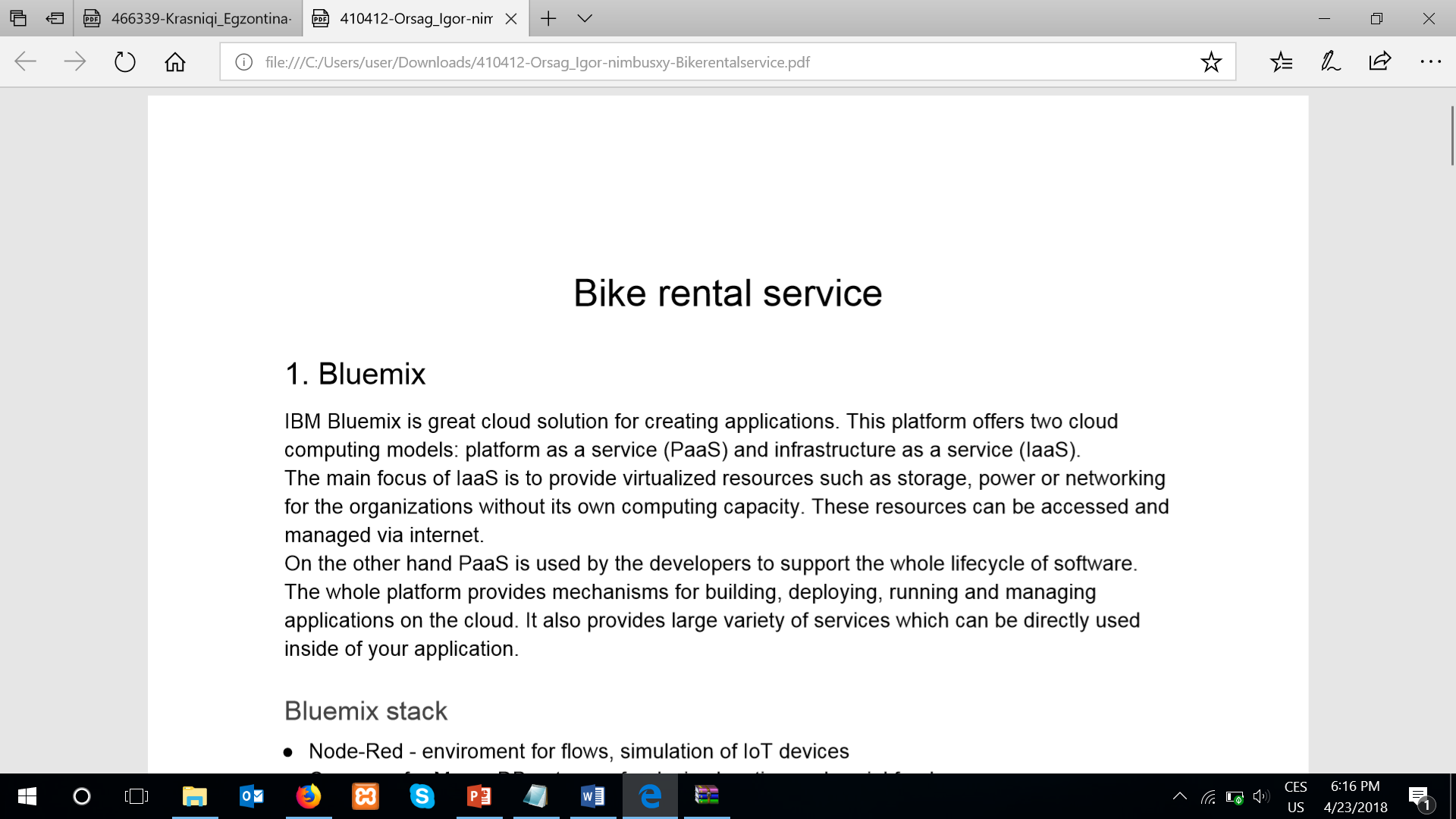 Example
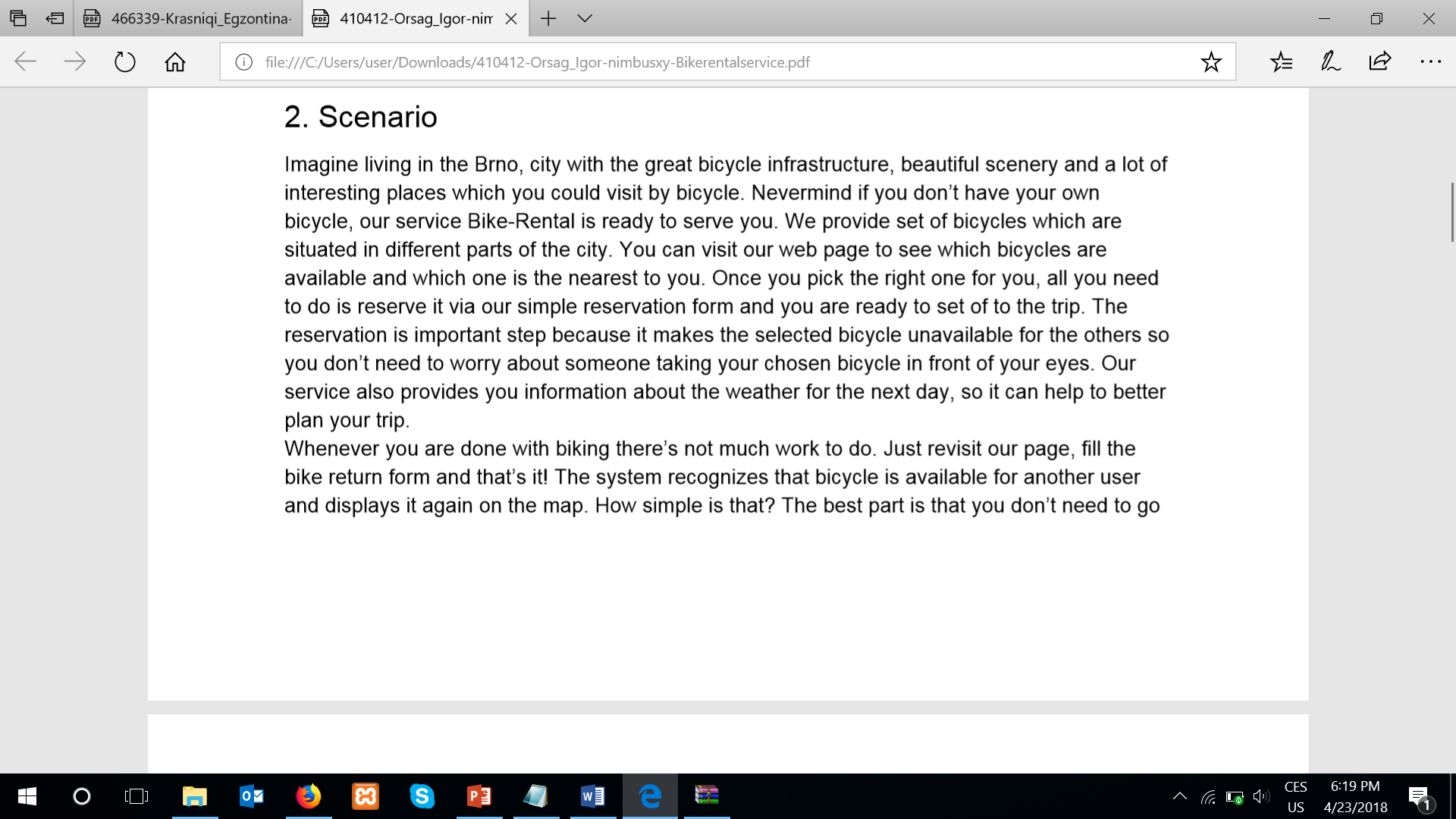 Example
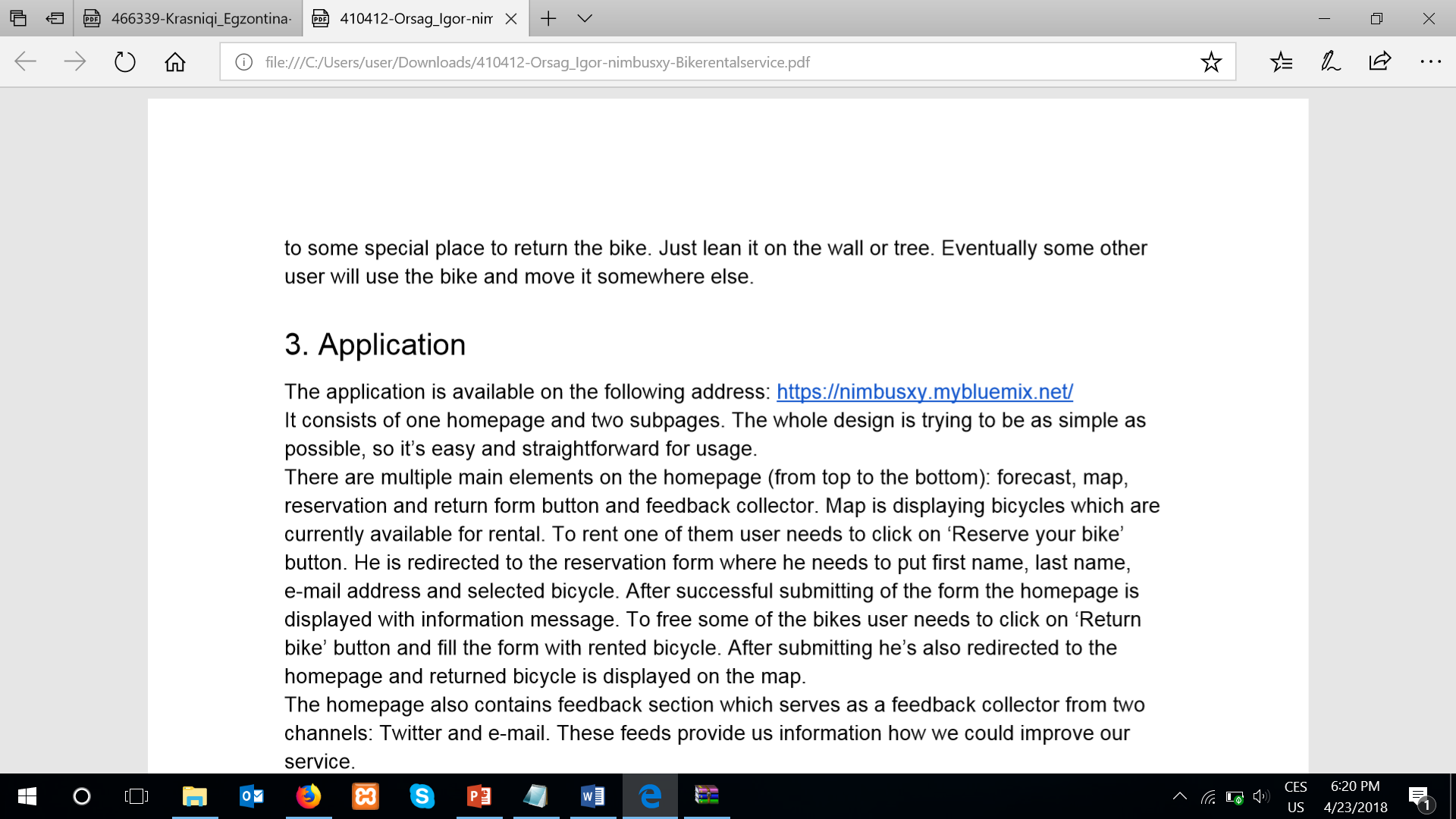 Example
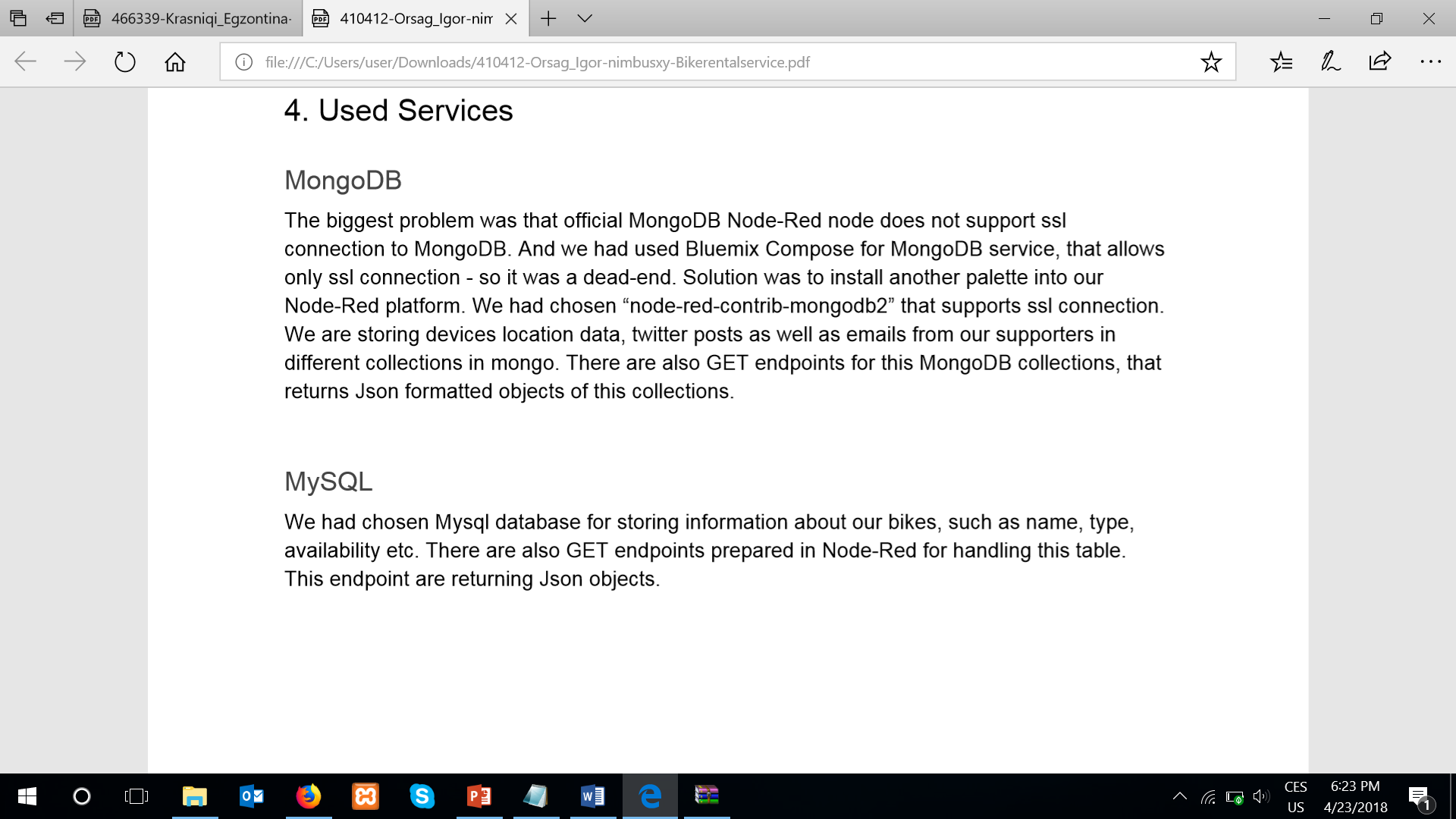 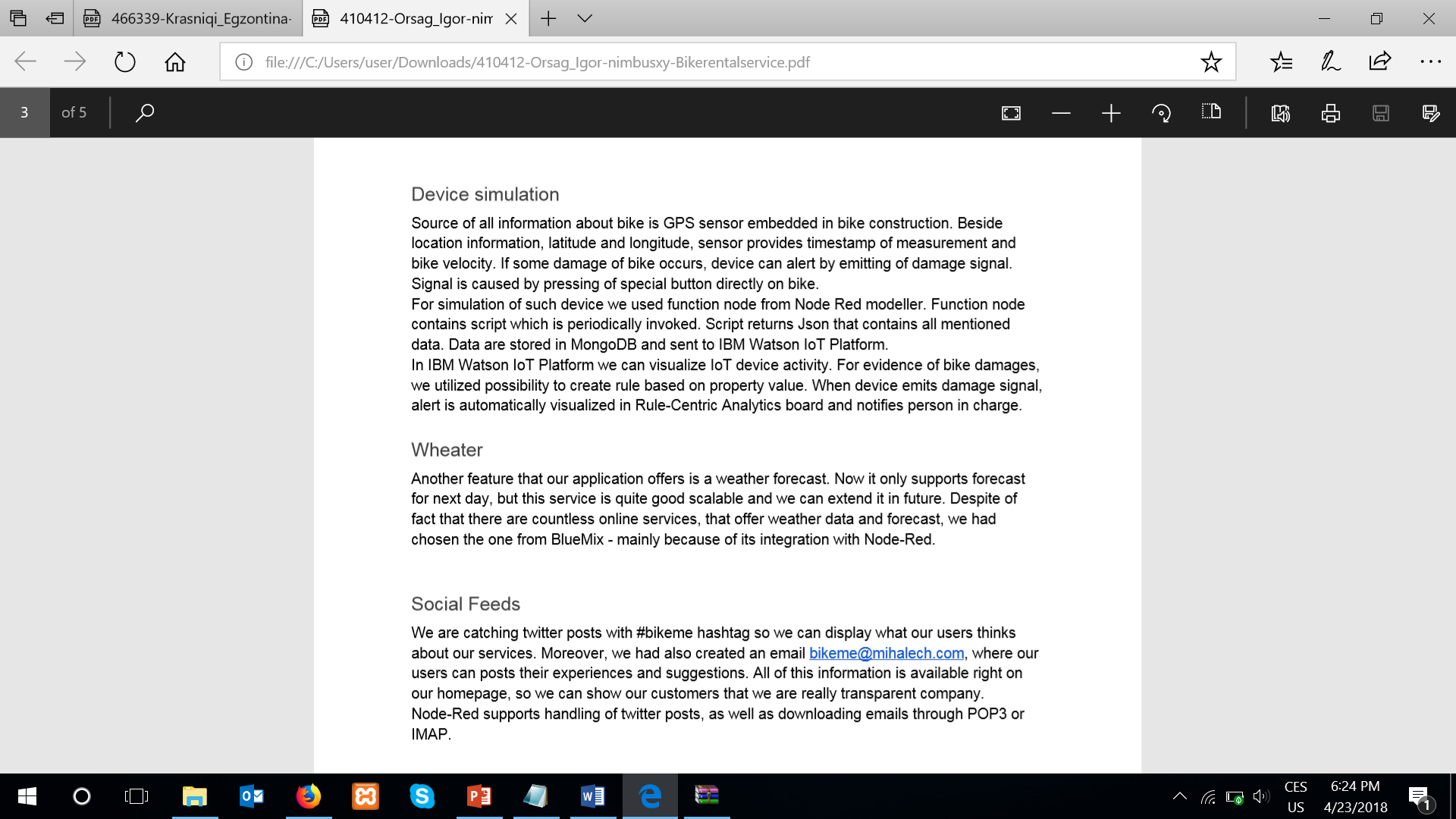 Example
Example
Example project 2
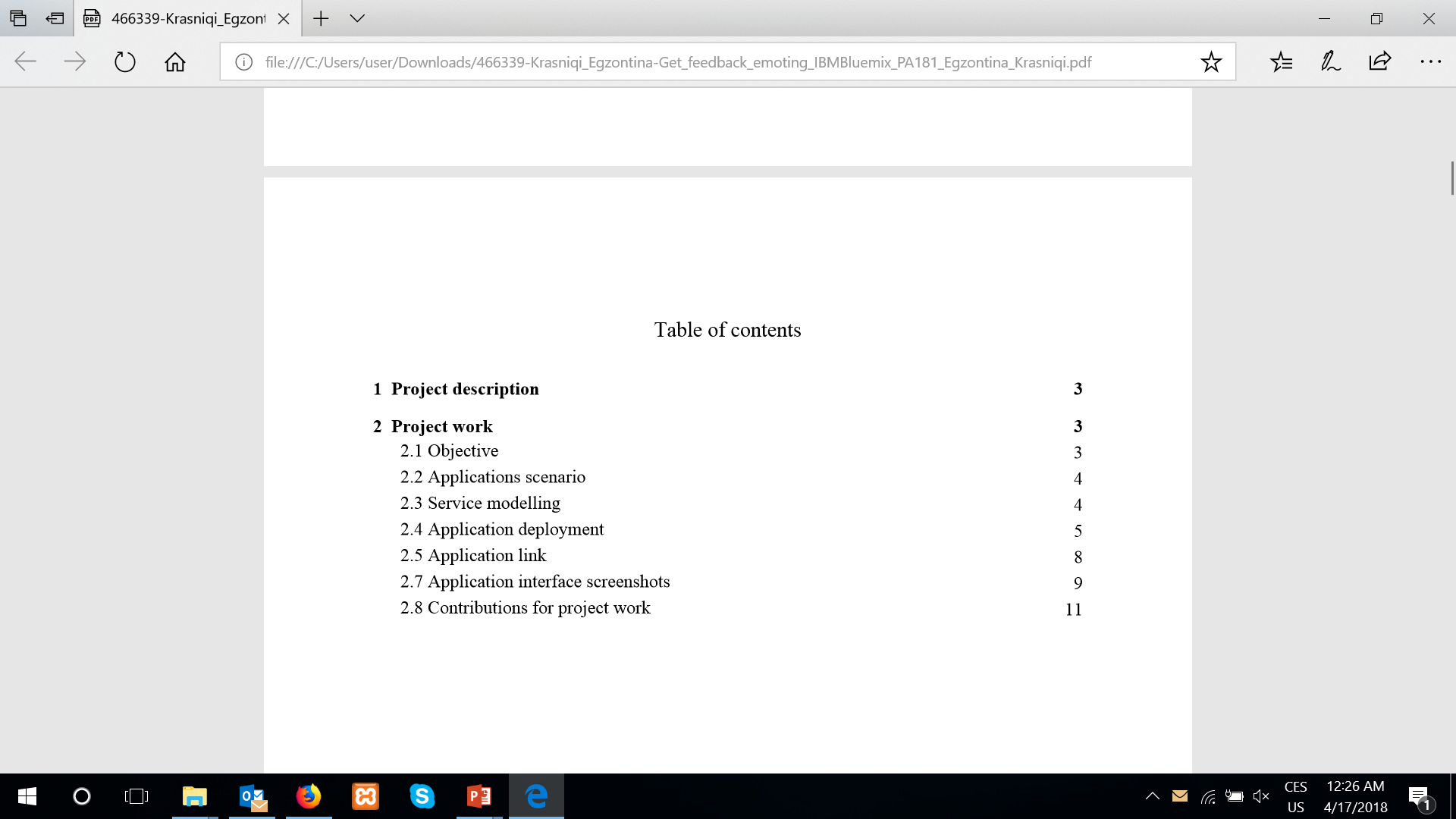 Example
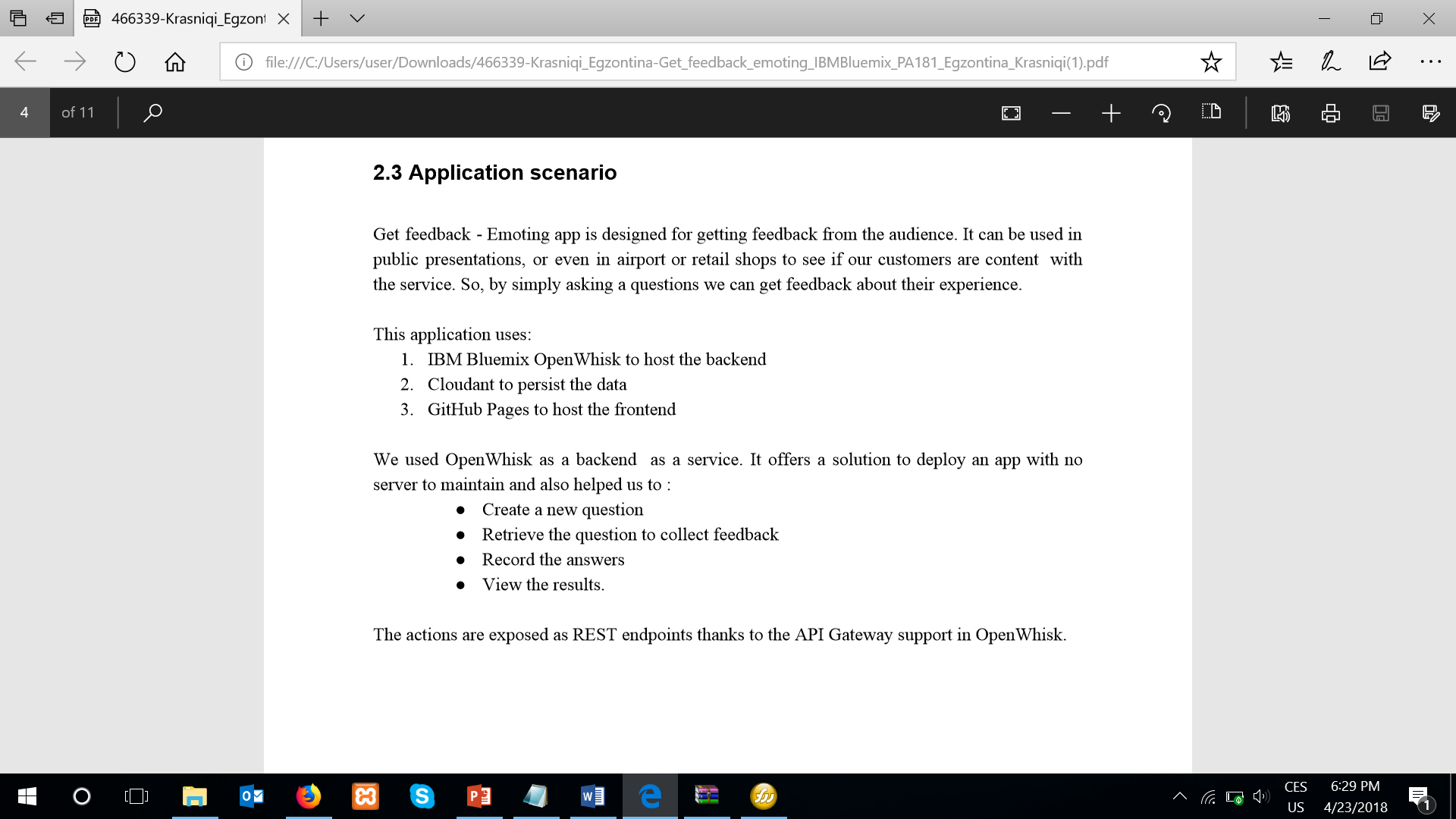 Example
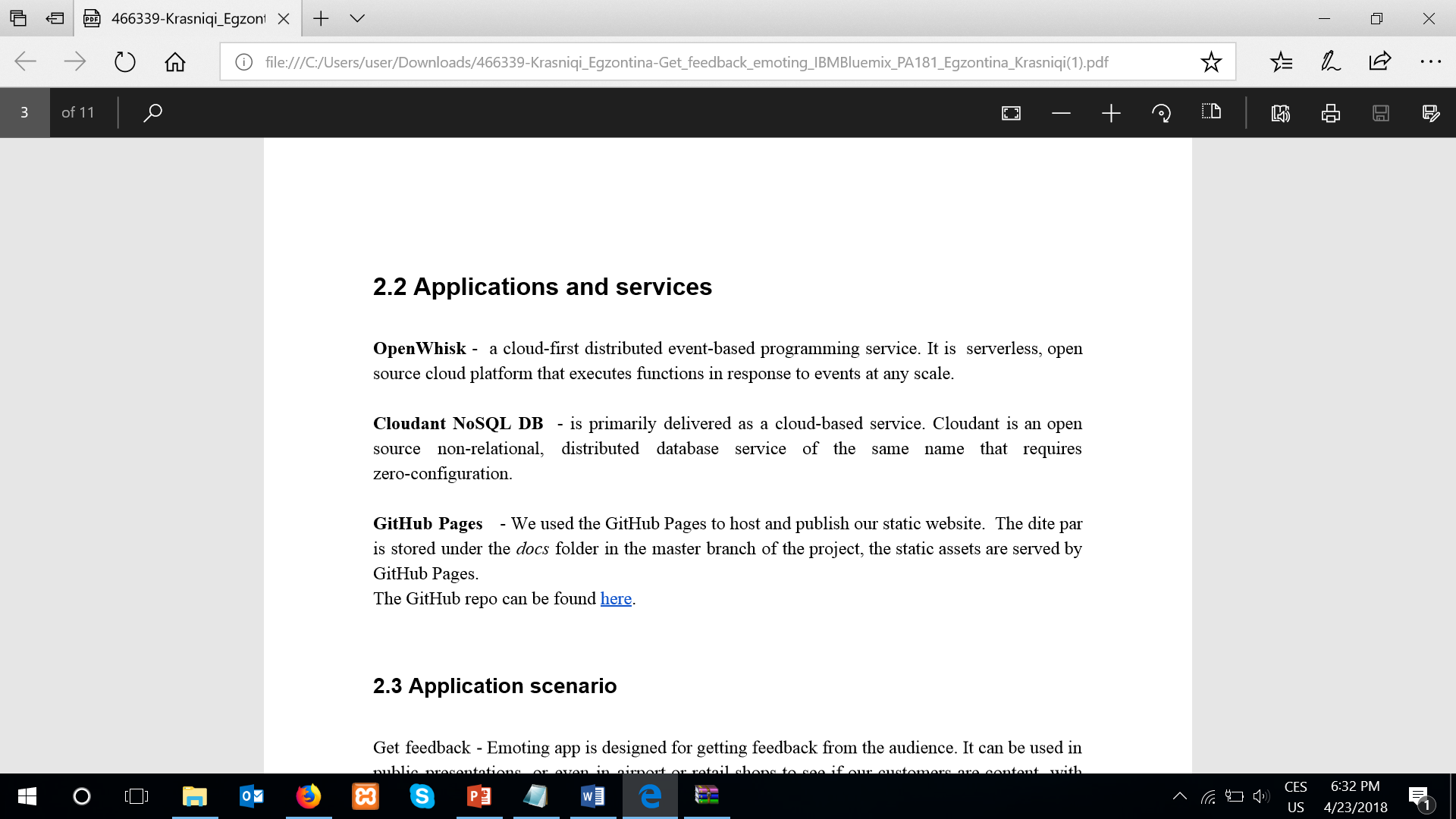 Example
Snapshots
Example
You could also include application Snapshots to the report
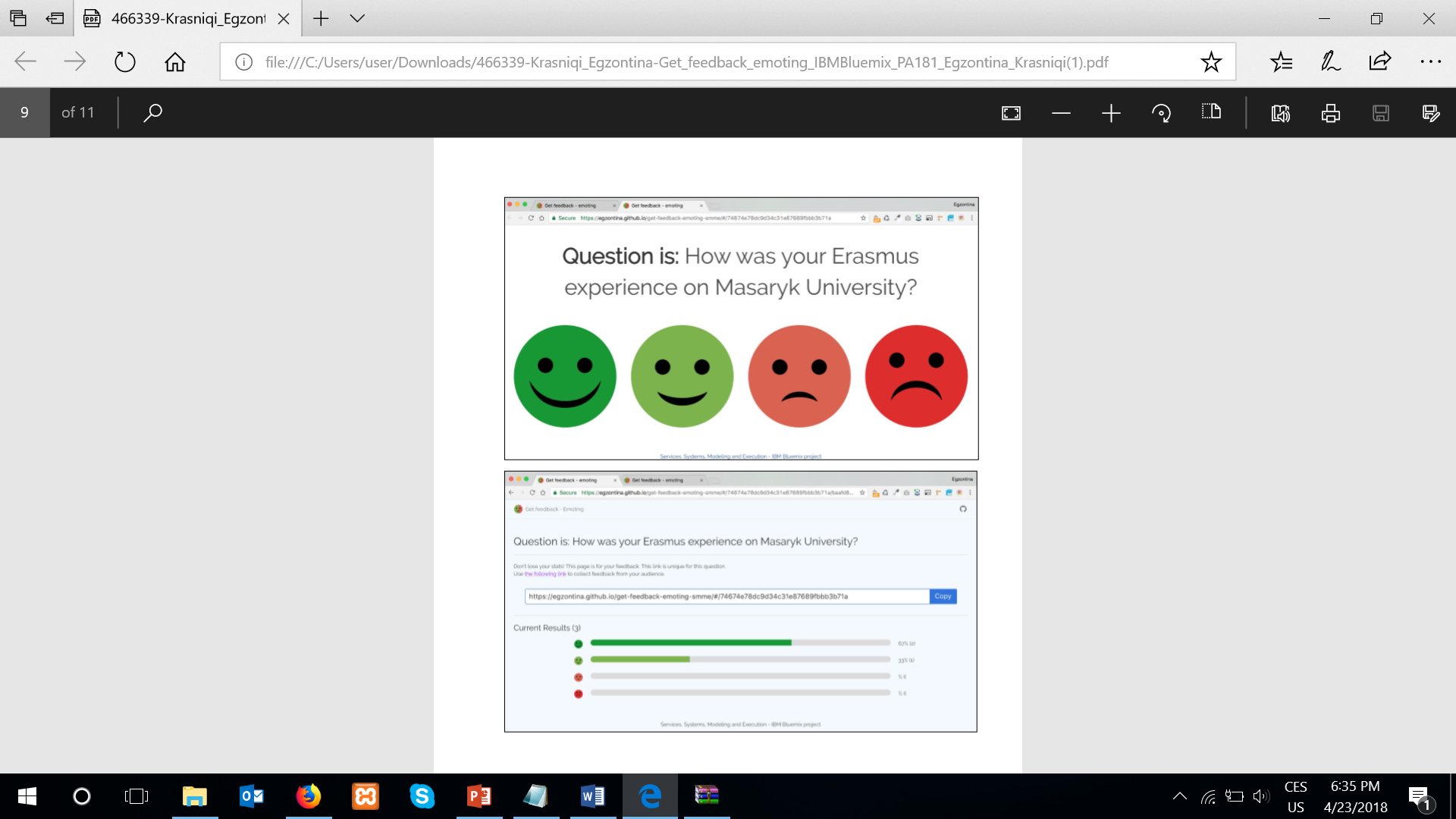 IBM Presentations
The date of presentations will be announced this week: 8. -12.5.

The term will be in second half of June